Figure 4.
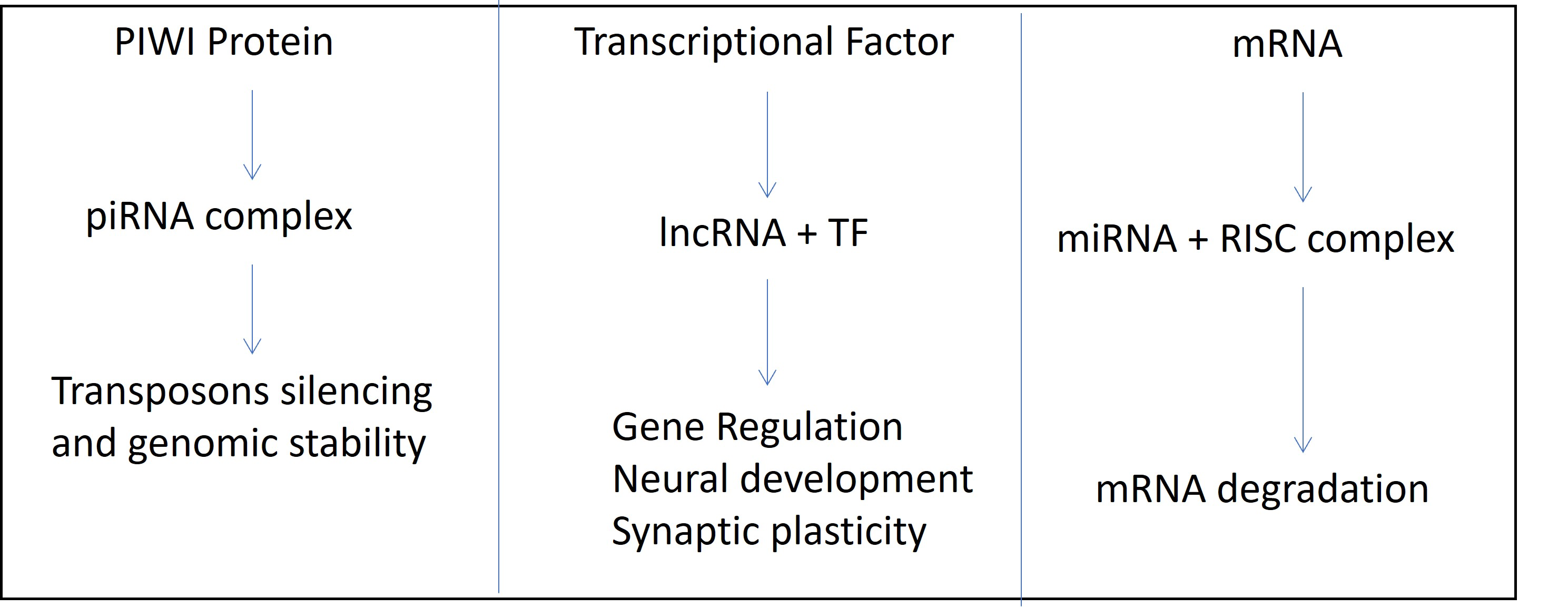 Patil et al., Conditioning Medicine 2023; 6(3): 88-97.